MATERI  V
TURUNAN
Rules for Finding Derivatives
By the derivative of a function f(x), we mean the following limit, if it exists:
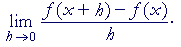 We call that limit f '(x) and we say that f itself is differentiable at x, and that f has a derivative.
A simple difference quotient
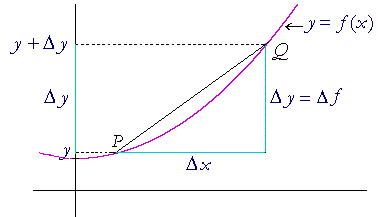 Derivatives of Trigonometric Functions
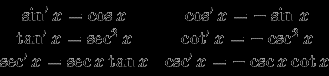 The Chain Rule
The derivative of a function of a function
Let  f (x) = x5  and   g(x) = x² + 1.
If we now let g(x) be the argument of f, then f will be a function of g.  f (g(x)) = (x² + 1)5.
What is the derivative of  f (g(x)) ?
First, note that
First, note that
 d f(x)  dx  =  5x4.That is:  The derivative of f with respect to its argument (which in this case is x) is equal to 5 times the 4th power of the argument.
This means that if g -- or any variable -- is the argument of  f, the same form applies:
 d f(g)   dg  =  5g4.
 d f(h)   dh  =  5h4.
 d f(v)   dv  =  5v4.
In other words, we can really take the derivative of a function of an argument  only with respect to that argument.
Therefore, since  g = x² + 1, 
 d f(g)   dg  =  5g4 =  5(x² + 1)4.